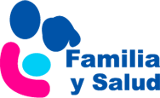 Nevus Congénitos: todo lo que necesito saber
Aida Ruiz López. Pediatra
María Pilar Tortosa Pinto. Pediatra
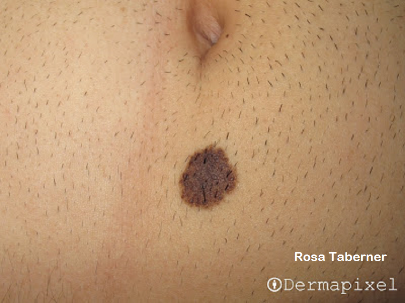 www.familiaysalud.es
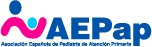 ¿Qué es?
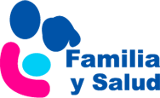 Lesión benigna de la piel con aumento de pigmentación
Aparece desde nacimiento o a edades tempranas
Clasificación:
Pequeños (< 1.5 cm)
Medianos (1.5-20 cm)
Grandes (> 20 cm, ó > 9 cm en cuero           cabelludo, ó > 6 cm en recién nacidos)
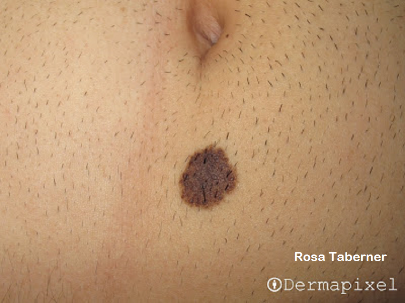 www.familiaysalud.es
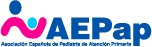 Evolución
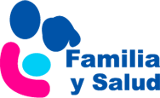 Crece conforme crece el niño
Tienden a oscurecerse, elevarse y a tener vello
La evolución suele ser buena. Un porcentaje mínimo puede transformase en melanoma
Es muy importante el seguimiento por su pediatra y/o dermatólogo
En lesiones en zona de la columna          vertebral a veces asocia problemas  neurológicos
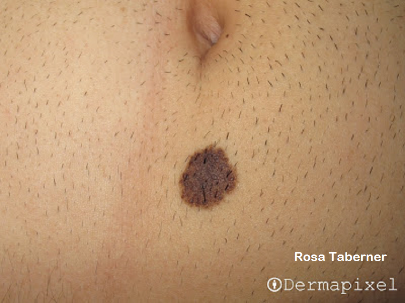 www.familiaysalud.es
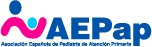 Tratamiento
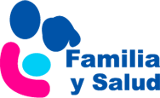 Lesiones pequeñas  Seguimiento
Lesiones medianas y/o grandes  	
Seguimiento
En ocasiones extirpación en quirófano o extirpación preventiva en la pubertad
Nevus congénito gigante  Extirpación quirúrgica preventiva precoz.
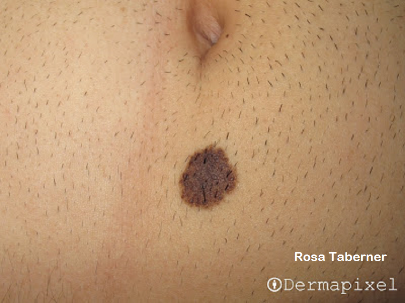 www.familiaysalud.es
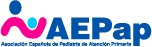 ¿Qué hacer?
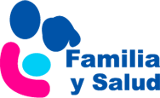 Si hay cambios en la lesión, consultar con el pediatra
Son signos de alarma: 
Crecimiento rápido e importante
Sangrado
Picor
Úlceras
Cambios de coloración
Dolor
Sol: Evitar exposición. Protección solar
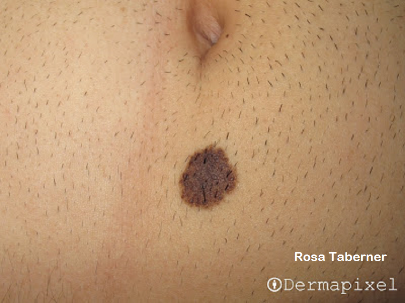 www.familiaysalud.es
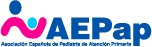